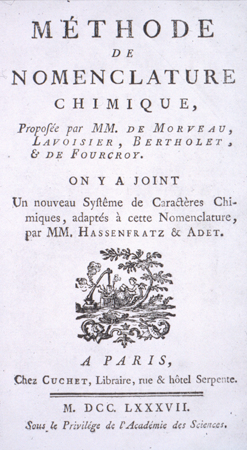 Chemistry 221 Exam I ReviewChapters 1, 2 and 3.1 - 3.2
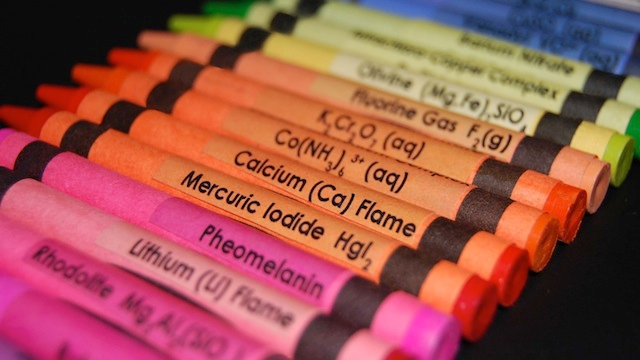 Last update:
4/29/24
Chemistry 221
Professor Michael Russell
1787 Nomenclature book by Lavoisier
MAR
Midterm I
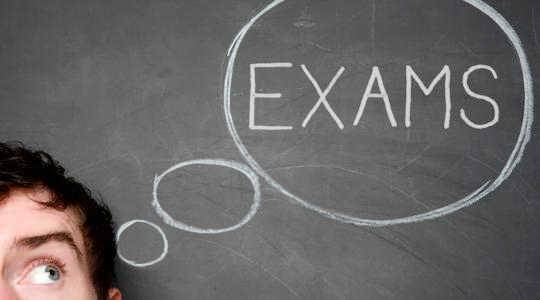 Chapters 1, 2, up to 3.2
For this "face to face" class (01 & H1):
 Bring: calculator, pencil, "notes sheet" "Determination of an Empirical Formula" lab, Exam Prep Worksheet I, "%KClO3 (in class)" printed lab, safety goggles
 20 multiple choice questions, 4 short answer questions, ~2 hours in length
 Returned following lab period with "summary sheet"   Good luck with your studying!
Let's start the review!
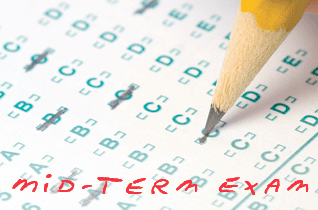 MAR
Midterm I
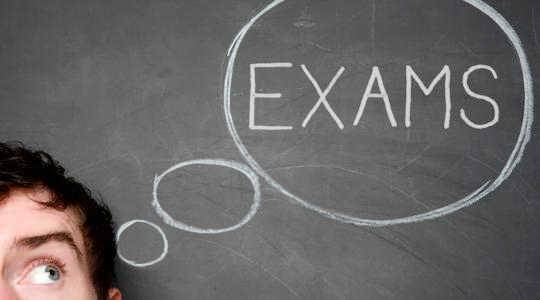 Chapters 1, 2, up to 3.2

For this online exam:
 20 multiple choice questions, 3-4 short answer questions
 Released Wednesday night, Due Friday at 9 AM via email
 Returned with "summary sheet" at end
Good luck with your studying!
Let's start the review!
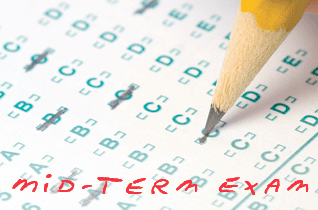 MAR
A piece of metal with a mass of 33.2 g is immersed in 10.0 mL of water in a graduated cylinder. Determine the identity of the metal.
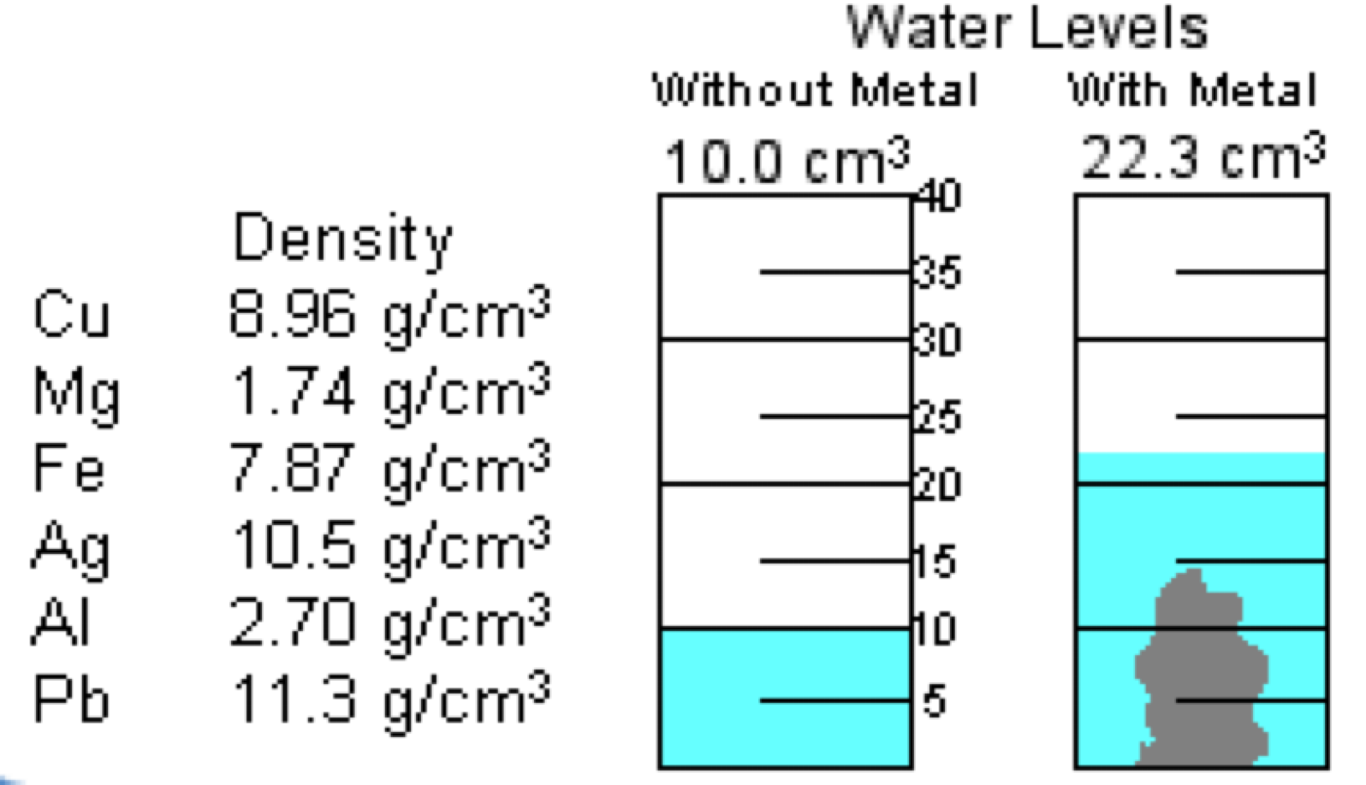 Cu, 8.96 g/cm3
Mg, 1.74 g/cm3
Fe, 7.87 g/cm3
Ag, 10.5 g/cm3
Al, 2.70 g/cm3
MAR
Enter your response on
your i>Clicker now!
Answer = E, Al, 2.70 g/cm3

Read cylinder before and after
for volume,
density = mass / volume

density = 33.2 g / (22.3 - 10.0) cm3
density = 2.70 g/cm3, 
closest to Al (2.70 g/cm3)
You are given temperature readings at three locations on Earth: 29 ˚C, 45 ˚F, and 256 K. What is the order of increasing temperature?
29 ˚C < 45 ˚F < 256 K
45 ˚F < 29 ˚C < 256 K
256 K < 29 ˚C < 45 ˚F
256 K < 45 ˚F < 29 ˚C
45 ˚F < 256 K < 29 ˚C
MAR
Enter your response on
your i>Clicker now!
Answer = D,
256 K < 45 ˚F < 29 ˚C

Convert to common scale (°C):

T(°C) = T(K) - 273.15
T(°C) = 256 - 273.15 = -17 °C

T(°C) = (T(°F) - 32)/1.8
T(°C) = (45 - 32)/1.8 = 7.2 °C

-17 °C < 7.2 °C < 29 °C, or
256 K < 45 °F < 29 °C
Place the following in order of increasing size:215 mm, 9 cm, 2.3 m, and 0.125 m
215 mm < 9 cm < 2.3 m < 0.125 m
215 mm < 9 cm < 0.125 m < 2.3 m
9 cm < 215 mm < 0.125 m < 2.3 m
9 cm < 0.125 m < 215 mm < 2.3 m
0.125 m < 9 cm < 215 mm < 2.3 m
MAR
Enter your response on
your i>Clicker now!
Answer = D,
9 cm < 0.125 m < 215 mm < 2.3 m

Convert to common scale (m):
1000 mm = 1 m,
215 mm = 0.215 m

100 cm = 1 m,
9 cm = 0.09 m

0.09 m < 0.125 m < 0.215 m < 2.3 m, or
9 cm < 0.125 m < 215 mm < 2.3 m
Which of the following is NOT an isotope of element X (Z = 9)?
199X
2010X
189X
219X
229X
MAR
Enter your response on
your i>Clicker now!
Answer = B, 2010X

Isotopes have same atomic number (Z), different mass numbers (A)

Atomic number Z in lower left corner of symbol

X = F, fluorine :)
Which statement describes the composition of a neutral atom of iron-58?
26 neutrons, 32 protons, and 26 electrons
32 neutrons, 26 protons, and 26 electrons
26 neutrons, 26 protons, and 32 electrons
26 neutrons, 26 protons, and 26 electrons
Not enough information
MAR
Enter your response on
your i>Clicker now!
Answer = B, 32 neutrons, 26 protons, and 26 electrons

Fe: Z = 26, so 26 protons
Neutral atom, so 26 electrons
# neutrons = A - Z, or
# neutrons = 58 - 26 = 32
An element (E) has several naturally occurring isotopes, with the following abundances:72E, 54.5% 73E, 15.6% 74E, 29.9%
The most reasonable atomic weight for this element would be
72.1
72.8
73.4
73.8
74.0
MAR
Enter your response on
your i>Clicker now!
Answer = B, 72.8

quick answer:
Highest % 72E, somewhat close to 72, but appreciable higher isotopes, so 72.8 "reasonable"

math answer:
atomic weight = Σ(abundance*mass)
= 0.545*72 + 0.156*73 + 0.299*74 
= 72.754 ≈ 72.8
Which ion in the following list is NOT likely to form?
Na+
Mg3+
Al3+
Fe2+
Zn2+
MAR
Enter your response on
your i>Clicker now!
Answer = B, Mg3+

Mg (alkaline earth metal) in group IIA takes +2 charge

Mg2+ only reasonable charge for Mg
When the ion Sr2+ forms,
the Sr atom loses 1 electron and now has the same number of electrons as Kr
the Sr atom loses 1 electron and now has the same number of electrons as Xe
the Sr atom loses 2 electrons and now has the same number of electrons as Kr
the Sr atom gains 2 electrons and now has the same number of electrons as Kr
the Sr atom loses 3 electrons and now has the same number of electrons as Kr
MAR
Enter your response on
your i>Clicker now!
Answer = C, the Sr atom loses 2 electrons and now has the same number of electrons as Kr

Becoming positive means "losing electrons"

Becoming negative means "gaining electrons"
Which compound formula and name in the list is NOT correct?
CaSO4, calcium sulfate
NaNO3, sodium nitrate
MgI2, magnesium iodide
NH4PO4, ammonium phosphate
Ca(ClO)2, calcium hypochlorite
MAR
Enter your response on
your i>Clicker now!
Answer = D, NH4PO4, 
ammonium phosphate

NH4+ = ammonium

PO43- = phosphate

charges must balance, so:

(NH4)3PO4 = ammonium phosphate
Which compound in the list is NOT ionic?
LiCl, lithium chloride
SO2, sulfur dioxide
AlF3, aluminum fluoride
Ba(NO3)2, barium nitrate
NaHCO3, sodium hydrogen carbonate
MAR
Enter your response on
your i>Clicker now!
Answer = B, SO2 sulfur dioxide

ionic = cation + anion (usually metal + nonmetal)

sulfur and oxygen both nonmetals (and covalent)
Sodium oxalate has the formula Na2C2O4.  Based on this information, the formula for iron(III) oxalate is
FeC2O4
Fe(C2O4)2
Fe(C2O4)3
Fe2(C2O4)3
Fe3(C2O4)2
MAR
Enter your response on
your i>Clicker now!
Answer = D, Fe2(C2O4)3

Sodium always Na+, so
C2O42- (oxalate anion)

Combine with Fe3+ to get
Fe2(C2O4)3
All of the following statements concerning ionic compounds are correct EXCEPT
as the ion charges increase, the attraction between the ions increases.
ionic compounds form extended 3-dimensional networks called crystal lattices.
ionic crystals tend to be rigid, and they cleave along planes.
positive and negative ions are attracted to each other by electrostatic forces.
the electrostatic forces are weaker in CaO than in NaCl.
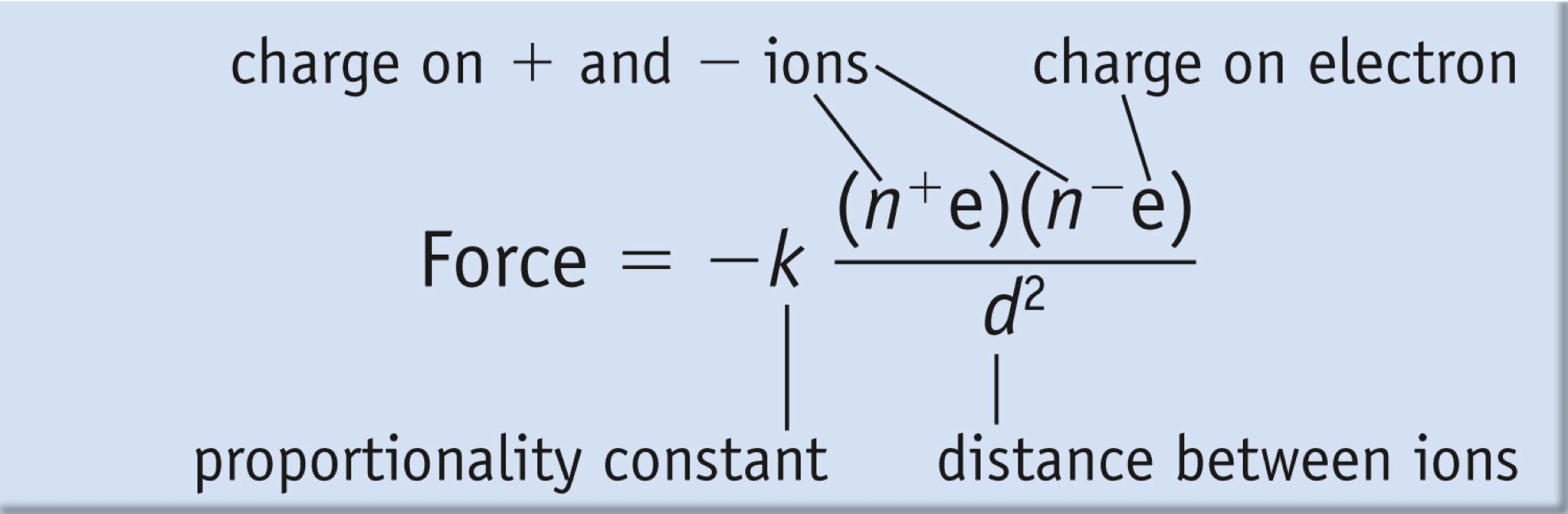 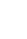 MAR
Enter your response on
your i>Clicker now!
Answer = E, the electrostatic forces are weaker in CaO than in NaCl

Coulomb's Law: +2/-2 ions in CaO stronger than +1/-1 in NaCl
You have 0.25 mol of each of the following elements. Which one has the largest mass?
Fe	→ 55.8 g/mol * 0.25 mol = 14 g Fe
Al		→ 27.0 g/mol * 0.25 mol = 6.8 g Al
Zn	→ 65.4 g/mol * 0.25 mol = 16 g Zn
Ca	→ 40.1 g/mol * 0.25 mol = 10. g Ca
C		→ 12.0 g/mol * 0.25 mol = 3.0 g C
MAR
Enter your response on
your i>Clicker now!
Answer = C, Zn
Largest MM will give largest mass,
Calculate the average mass of one chromium atom.
8.634 x 10-23 g
  6.626 x 10-34 g
  6.022 x 10-23 g
 51.996 g
 too small to calculate accurately
MAR
Enter your response on
your i>Clicker now!
Answer = A, 8.634 x 10-23 g

Molar mass of Cr = 51.996 g/mol

Avogadro’s number: 
6.022 x 1023 atoms / mol

51.996 g/mol * (1 mol / 6.022E23 atoms) = 8.634 x 10-23 g/atom
Which answer best represents the percent composition of the compound CO2?
50.0% C & 50.0% O
12.0% C & 88.0% O
27.3% C & 72.7% O
12.0% C & 32.0% O
64.0% C & 36.0% O
MAR
Enter your response on
your i>Clicker now!
Answer = C, 27.3% C and 72.7%O

MM (CO2) = 44.01 g/mol

1 mol C = 12.0 g, so:
%C = (12.0/44.01)* 100%
%C = 27.3%

2 mol O = 32.0 g, so:
%O = (32.0/44.01)* 100%
%O = 72.7%

or: 100% - 27.3 %C = 72.7 %O
Nitrogen and oxygen form a series of oxides with the general formula NxOy. One of them has 46.67% N. The empirical formula for this oxide is
N2O
NO
NO2
N2O3
N2O5
MAR
Enter your response on
your i>Clicker now!
Answer = B, NO

Assume 100 g, turn into moles:
46.67 g N * (mol N / 14.01 g)
= 3.331 mol N

100% - 46.67% = 53.33% O
53.33 g O * (mol O / 16.00 g)
= 3.333 mol O

N3.331O3.333

divide both by smallest number:

N(3.331/3.331)O(3.333/3.331)
= N1.000O1.001 = NO
Combining 6.54 g of Zn with oxygen gives a white powder, ZnxOy, with a mass of 8.14 g (all of the Zn reacts.) The empirical formula is:
ZnO
Zn2O
ZnO2
Zn2O3
Zn3O4
MAR
Enter your response on
your i>Clicker now!
Answer = A, ZnO

Law of mass action:
g O = 8.14 g - 6.54 g Zn = 1.60 g

Turn g into mol, compare:

mol O = 1.60 g O * (mol O / 16.00 g)
mol O = 0.100 mol O

mol Zn = 6.54 g Zn * (mol Zn / 65.34 g)
mol Zn = 0.100 mol Zn

Zn0.100O0.100  

divide both by smallest number:

Zn(0.100/0.100)O(0.100/0.100)
= Zn1.00O1.00 = ZnO
Glyceraldehyde has an empirical formula of CH2O and a molar mass is 90.08 g/mol. The molecular formula is:
CH2O
C2H4O2
C3H6O3
C4H8O4
C4H4O4
MAR
Enter your response on
your i>Clicker now!
Answer = C, C3H6O3

CH2O MM = 12 + 2(1) + 16
CH2O MM = 30 g/mol

90.08 g/mol / 30 g/mol ≈ 3
this ratio always whole number

MF = (EF)ratio = (CH2O)3 = C3H6O3
A compound with P and F is 75.41% F with a molar mass of 251.94 g/mol. What is the  molecular formula?
P2F2
P10F2
PF5
P2F5
P2F10
MAR
Enter your response on
your i>Clicker now!
Answer = E, P2F10

Assume 100 g, turn into moles:
75.41 g F * (mol F / 19.00 g)
= 3.969 mol F

100% - 75.41% = 24.59% P
24.59 g P * (mol P / 30.97 g)
= 0.7940 mol P

P0.7940F3.969, or:
P(0.7940/0.7940)F(3.969/0.7940)
EF = P1.000F4.999 = PF5

MM of PF5 = 125.97 g/mol,
251.94 / 125.97 = 2,
MF = (EF)ratio = (PF5)2
MF = P2F10
Which compound below represents iodous acid?
HI			hydroiodic acid
HIO		hypoiodous acid
HIO2		iodous acid
HIO3		iodic acid
HIO4		periodic acid
MAR
Enter your response on
your i>Clicker now!
Answer = C, HIO2
What is the molar mass of nickel(II) nitrate hexahydrate?
139 g/mol		
201 g/mol		
228 g/mol		 
291 g/mol		 
539 g/mol
MAR
Enter your response on
your i>Clicker now!
Answer = D, 291 g/mol

Formula = 
Ni(NO3)2 ․ 6 H2O
End of 
Review - 
good luck
with your
studying!
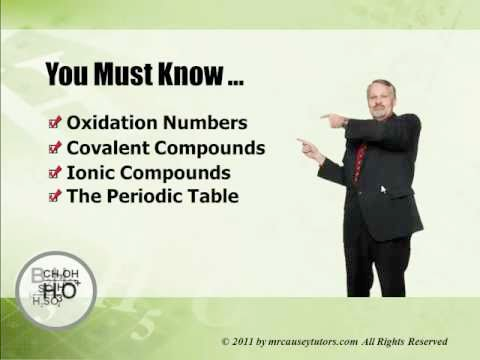 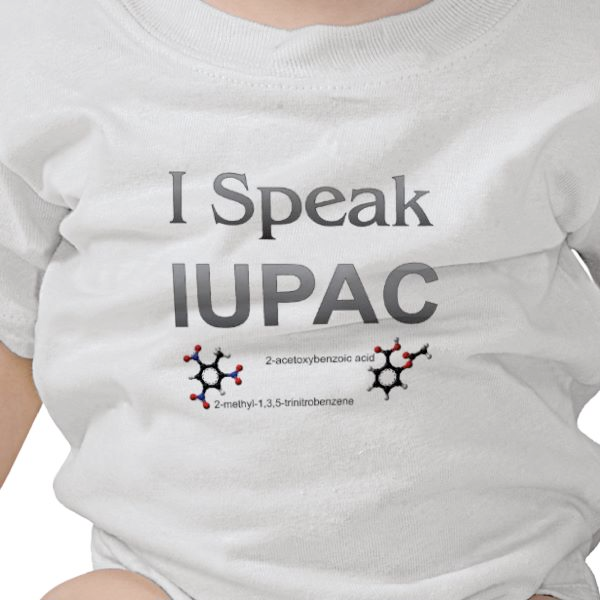 Need more practice?
Practice Problem Sets (online)
Concept Guides (Companion and online)
Chapter Guides (online)
End of Chapter Problems in Textbook (every other question has answer at end)
Good luck with your studying!
MAR